CS 352Error Detection & Reliability
Lecture 11
http://www.cs.rutgers.edu/~sn624/352-F22
Srinivas Narayana
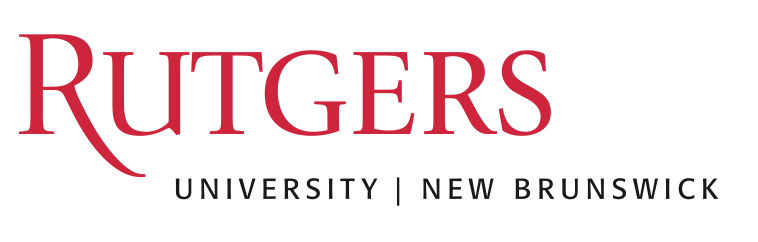 1
Quick recap of concepts
Incoming packet
TCP established:
(src IP, src port, dst IP, dst port)
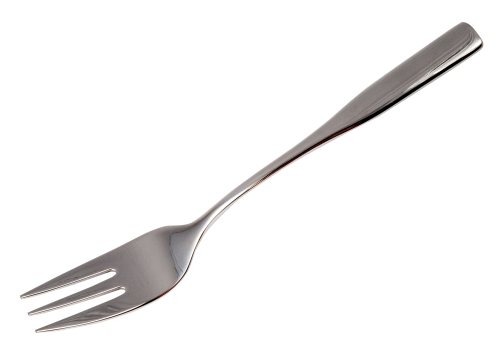 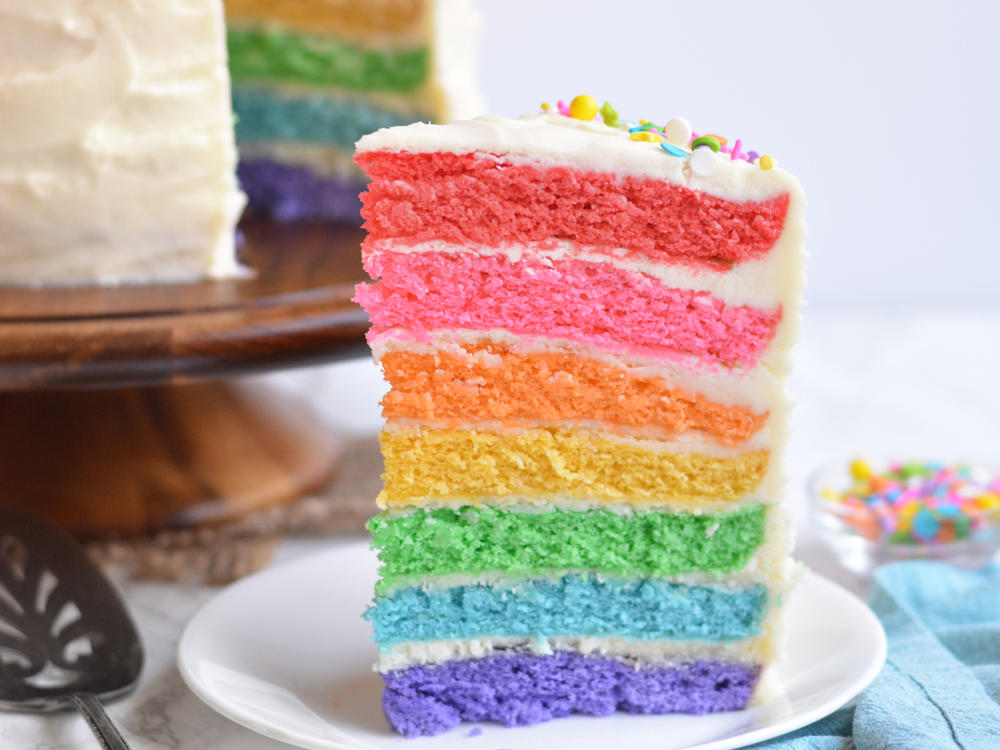 Port1
Port2
Port3
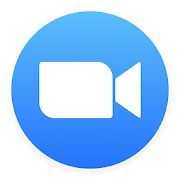 Tp layer
Interface1
Interface2
TCP listening:
(dst IP, dst port)
socket
UDP:
(dst IP, dst port)
…
Src IP address
Dst IP address
…
Endpoint
UDP: Abstraction to send & receive one-off packets. That’s it.
App
src port #
dst port #
length
chksum
Packet at the network layer
UDP segment structure
Seeing UDP packets in action
How to craft and send (UDP) packets?
It’s simpler than you think! 

sudo tcpdump -i lo -XAvvv udp # observe packets
sudo scapy # tool used to send crafted packets
Example: 
send(IP(dst="127.0.0.1")/UDP(sport=1024, dport=2048)/"hello world”, iface="lo")
See other fields of UDP using UDP().fields_desc
Scapy can send and receive crafted packets! 
However, it requires sudo (superuser privileges)
Error Detection in the Transport Layer
Why error detection?
Network provides best effort service
UDP is a simple and low overhead transport
Data may be lost
Data may be corrupted along the way (e.g., 1 -> 0)
Data may be reordered

However, simple error detection is possible!
Was the data I received the same data the remote machine sent?

Error detection is a useful feature for all transport protocols including TCP
Error Detection in UDP and TCP
Key idea: have sender compute a function over the data
Store the result in the packet
Receiver can check the function’s value in received packet

An analogy: you’re sending a package of goodies and want your recipient to know if goodies were leaked along the way

Your idea: weigh the package; stamp the weight on the package
Have the recipient weigh the package and cross-check the weight with the stamped value
Requirements on error detection function
Function must be easy to compute
Function value must change if the packet changes
If the packet was modified through “likely” changes, the function value must change
Function must be easy to verify

UDP and TCP use a class of function called a checksum
Very common idea: used in multiple parts of networks and computer systems
UDP & TCP’s Checksum function
Receiver:
compute a checksum of the received segment, including the checksum in packet itself
check if the resulting (computed) checksum is 0
NO – an error is detected
YES – assume no error
Sender:
treat segment contents as sequence of 16-bit integers
checksum: addition (1’s complement sum) of segment contents
sender puts checksum value into UDP/TCP checksum field
Computing 1’s complement sum
Very similar to regular (unsigned) binary addition.
However, when adding numbers, a carryout from the most significant bit needs to be added to the result
Example: add two 16-bit integers
1  1  1  1  0  0  1  1  0  0  1  1  0  0  1  1  0
1  1  1  0  1  0  1  0  1  0  1  0  1  0  1  0  1

1  1  0  1  1  1  0  1  1  1  0  1  1  1  0  1  1

1  1  0  1  1  1  0  1  1  1  0  1  1  1  1  0  0
1  0  1  0  0  0  1  0  0  0  1  0  0  0  0  1  1
wraparound
sum
checksum
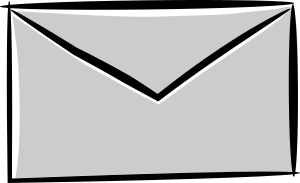 9
From the UDP specification (RFC 768)
Checksum is the 16-bit one's complement of the one's complement sum of a pseudo header of information from the IP header, the UDP header, and the data, padded with zero octets at the end (if necessary) to make a multiple of two octets. 

The pseudo header conceptually prefixed to the UDP header contains the source address, the destination address, the protocol, and the UDP length.
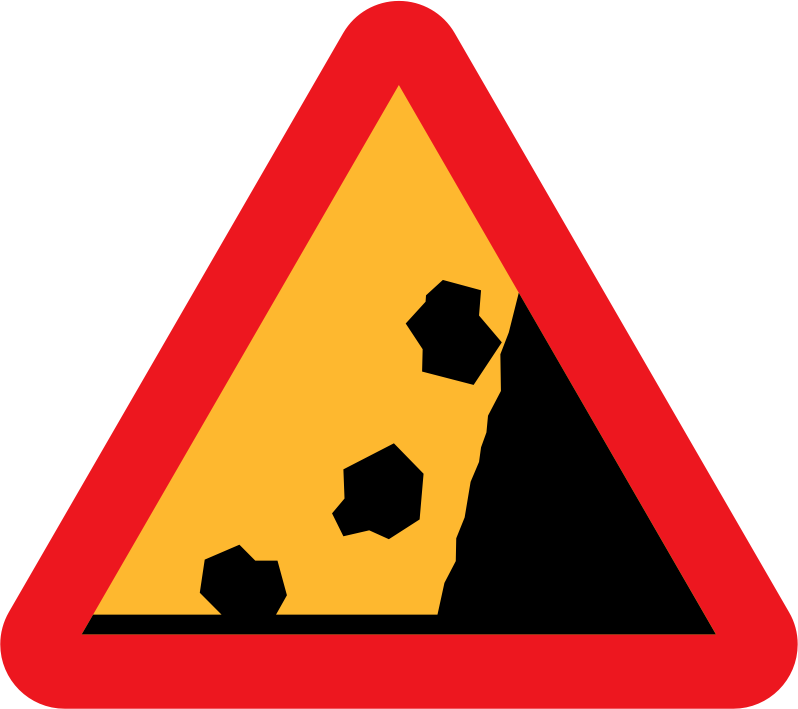 Warning: Technical language ahead
Some observations on checksums
Checksums don’t detect all bit errors
Consider (x, y) vs. (x – 1, y + 1) as adjacent 16-bit values in packet
Analogy: you can’t assume the package hasn’t been meddled with if its weight matches the one on the stamp. More smarts needed for that. 
But it’s a lightweight method that works well in many cases

Checksums are part of the packet; they can get corrupted too
The receiver will just declare an error if it finds an error
However, checksums don’t enable the receiver to detect where the error lies or correct the error(s)
Checksum is an error detection mechanism; not a correction mechanism.
Some observations on checksums
Checksums are insufficient for reliable data delivery
If a packet is lost, so is its checksum

UDP and TCP use the same checksum function
TCP also uses the lightweight error detection capability
However, TCP has more mature mechanisms for reliable data delivery (up next!)
Playing with checksums
Let’s craft some UDP packets (again)!

sudo tcpdump -i lo udp –XAvvv # observe packets
sudo scapy # tool used to send crafted packets
send(IP(dst="127.0.0.1")/UDP(sport=1024, dport=2048)/"hello world”, iface="lo")

Now can you craft two UDP packets with an identical checksum?
Summary of UDP
A simple transport: Send or receive a single packet from/to the correct application process. That’s it
Just a thin shim around network layer’s best-effort delivery
No connection building, no latency
Suitable for one-off request/response messages
Suitable for loss-tolerant but delay-sensitive applications

No reliability, performance, or ordering guarantees
Can do basic error detection (bit flips) using checksums
Error detection is necessary to deliver data reliably, but it is insufficient
Reliable data delivery
Packet loss
Receiver
Sender
How might a sender and receiver ensure that data is delivered reliably (despite some packets being lost)?

TCP uses three mechanisms
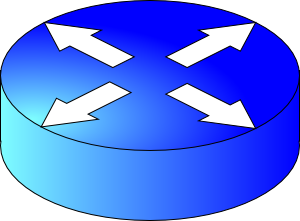 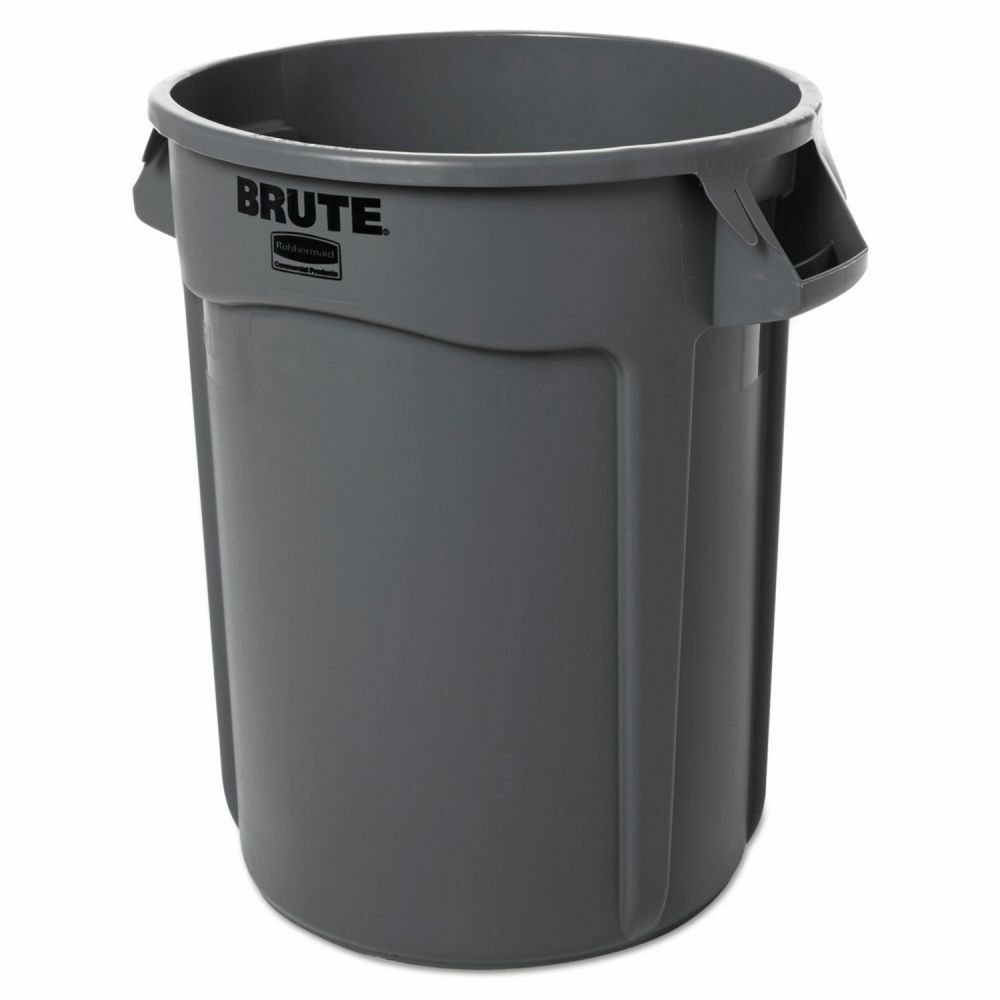 Coping with packet loss: (1) ACK
Receiver
Sender
Key idea: Receiver returns an acknowledgment (ACK) per packet sent

If sender receives an ACK, it knows that the receiver got the packet.
packet
ACK
packet
ACK
Coping with packet corruption: (1) ACK
Receiver
Sender
ACKs also work to detect packet corruption on the way to the receiver
One possibility: A receiver could send a negative acknowledgment, or a NAK, if it receives a corrupted packet
Q: How to detect corrupted packet?
One method: Checksum!

TCP only uses positive ACKs.
packet
NAK
packet
ACK
Coping with packet loss: (2) RTO
Receiver
Sender
What if a packet is dropped?
Key idea: Wait for a duration of time (called retransmission timeout or RTO) before re-sending the packet

In TCP, the onus is on the sender to retransmit lost data when ACKs are not received

Note that retransmission works also if ACKs are lost or delayed
RTO
Retransmission
ACK
How should the RTO be set?
Receiver
Sender
A good RTO must predict the round-trip time (RTT) between the sender and receiver
RTT: the time to send a single packet and receive a (corresponding) single ACK at the sender

Intuition: If an ACK hasn’t returned, and our (best estimate of) RTT has elapsed,  the packet was likely dropped.

RTT can be measured directly at the sender.  No receiver involvement needed.
RTO
ACK
Coping with packet duplication
Receiver
Sender
If ACKs delayed beyond the RTO, sender may retransmit the same data
Receiver wouldn’t know that it just received duplicate data from this retransmitted packet

Add some identification to each packet to help distinguish between adjacent transmissions
This is known as the sequence number
RTO
Duplicate
packet received!
(Receiver doesn’t know…)
ACK
Coping with packet loss: (3) Sequence #s
Receiver
Sender
A bad scenario: Suppose an ACK was delayed beyond the RTO; sender ended up retransmitting the packet.

At the receiver: sequence number helps disambiguate a fresh transmission from a retransmission
Sequence number same as earlier: retransmission
Fresh sequence number: fresh data
0
RTO
0
ACK
Coping with packet loss: (3) Sequence #s
Receiver
Sender
A good scenario: packet successfully received and ACK returned within RTO

Sequence numbers of successively transmitted packets are different
SEQ 0
Receiver knows these are not duplicate, because sequence numbers are different
RTO
ACK
SEQ 1
RTO
Coping with packet loss: (3) Sequence #s
Receiver
Sender
A good scenario: packet successfully received and ACK returned within RTO

Sequence numbers of successively transmitted packets are different

Further, the receiver informs the sender which packet was ACK’ed using an ACK sequence number
SEQ 0
Receiver knows these are not duplicate, because sequence numbers are different
RTO
ACK
ACK 0
SEQ 1
RTO
ACK 1
Q: What is the seq# of third packet?
Receiver
Sender
Goal: Avoid ambiguity on which packet was received/ACK’ed from both the sender and receiver’s perspective

One possibility: keep incrementing the seq #: 2, 3, …

Alternative: since seq # 0 was successfully ACK’ed earlier, it is OK to reuse seq #0 for next transmission.
Seq #s reused if enough time elapsed
SEQ 0
RTO
ACK 0
SEQ 1
RTO
ACK 1
???
Summary: Stop-and-Wait Reliability
Sender sends a single packet, then waits for an ACK to know the packet was successfully received. Then the sender transmits the next packet.

If ACK is not received until a timeout (RTO), sender retransmits the packet

Disambiguate duplicate vs. fresh packets using sequence numbers that change on “adjacent” packets
Receiver
Sender
SEQ 0
ACK 0
RTT
SEQ 1
RTO
Retransmit